一般背景最少高8呎
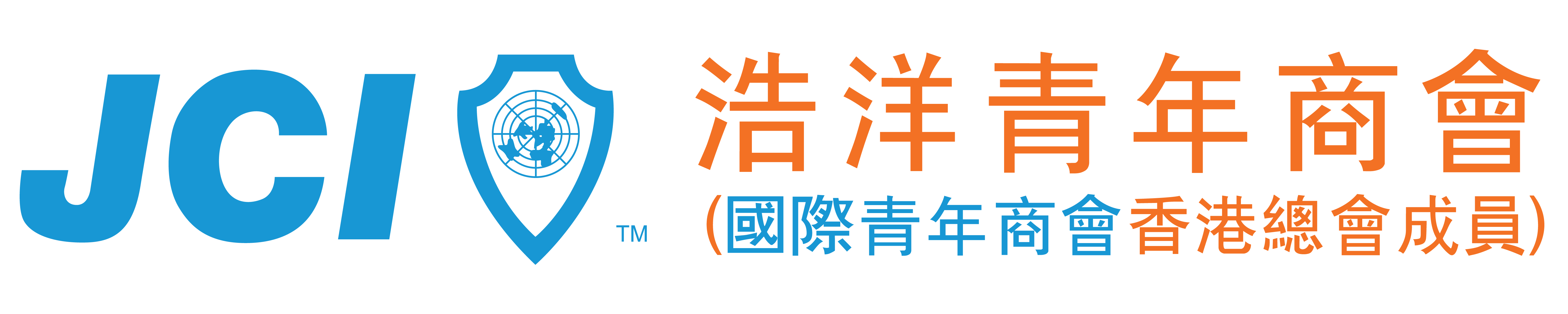 合辦機構Logo |  協辦機構Logo
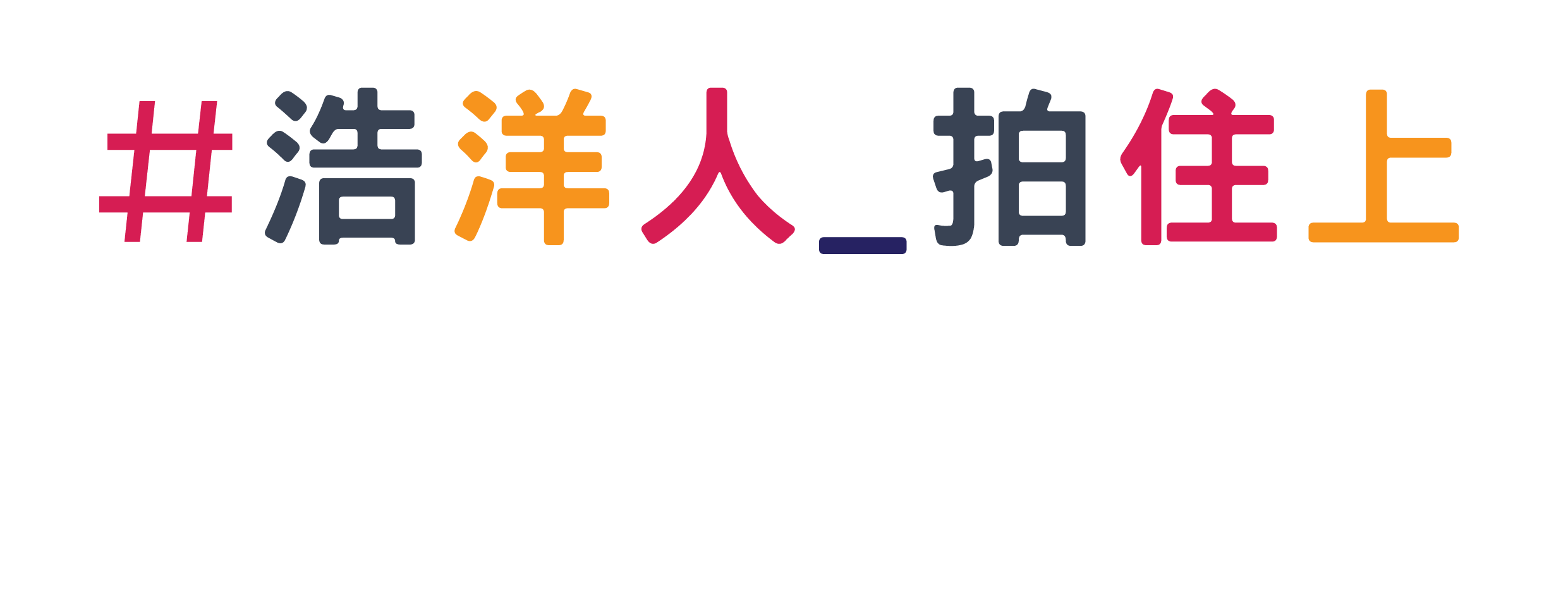 浩洋Logo (必須淺色及淨色底)
活動主題
浩洋青年商會第32屆會慶
地點 | 時間
一般所有Logo 及內容不應低於高度一半
完成後，匯出至高像素JPG，
然後到https://hk.e-banner.com/ 進行印刷